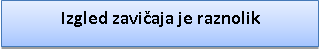 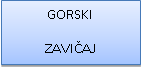 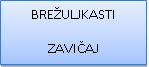 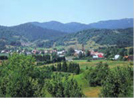 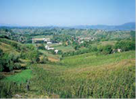 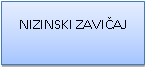 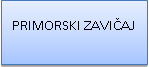 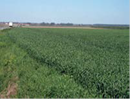 Izgled zavičaja je raznolik
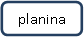 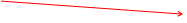 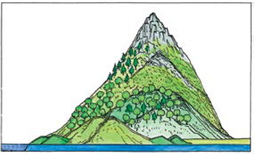 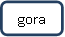 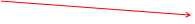 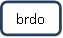 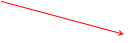 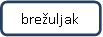 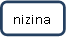 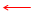 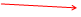 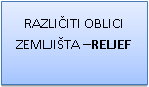 DIJELOVI UZVISINE
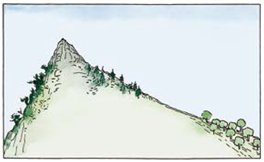 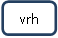 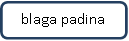 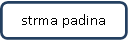 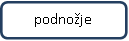